IS A HUMAN A KING OR A CHILD OF NATURE?
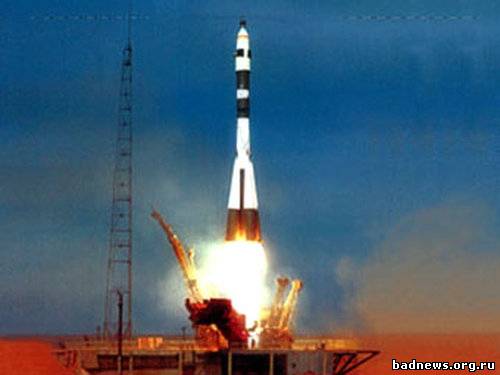 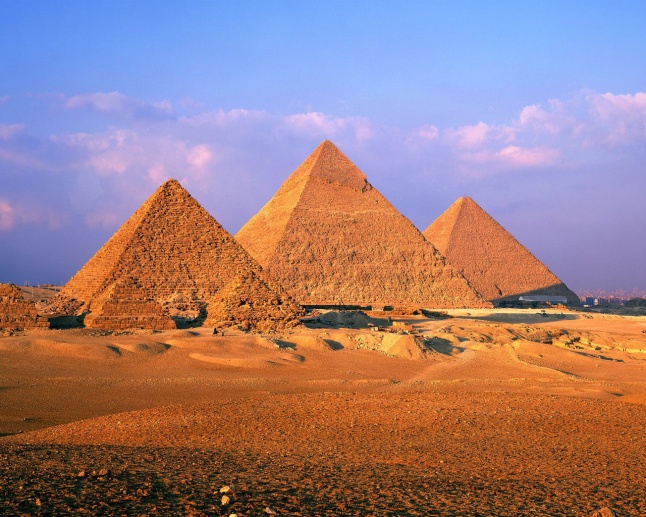 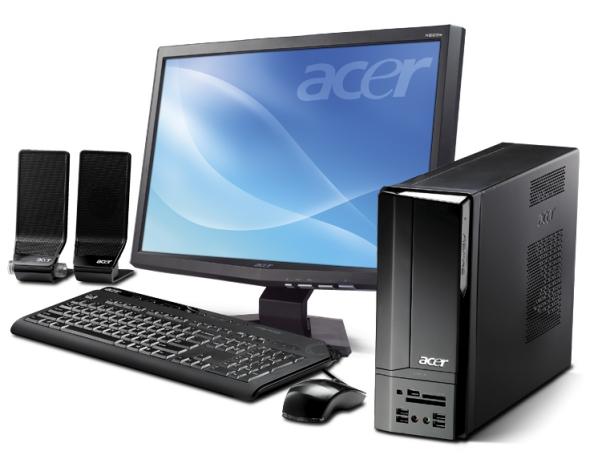 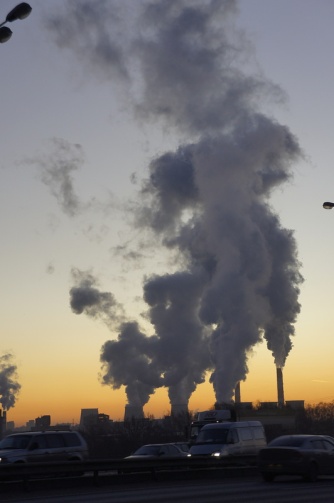 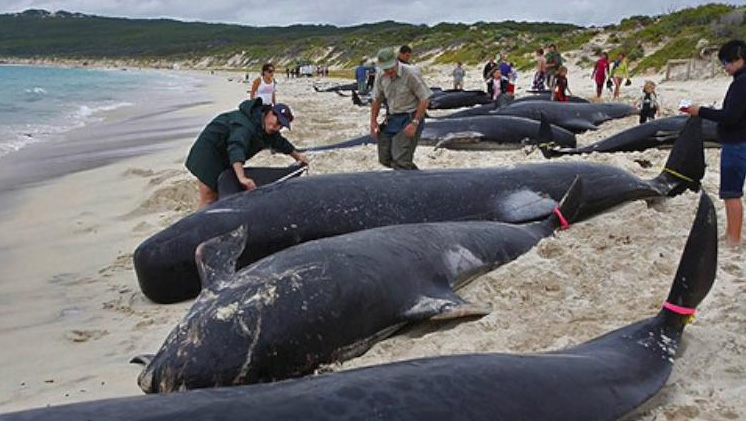 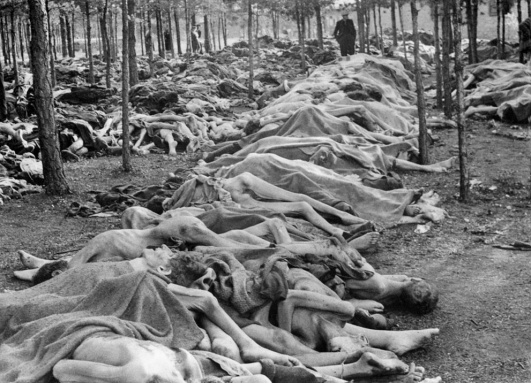 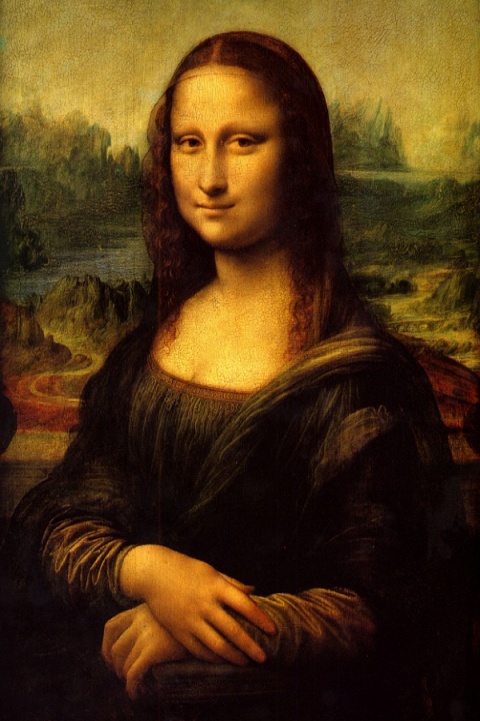 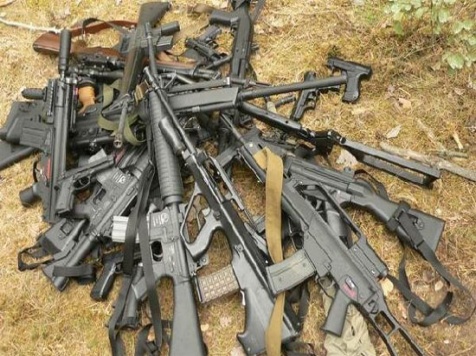 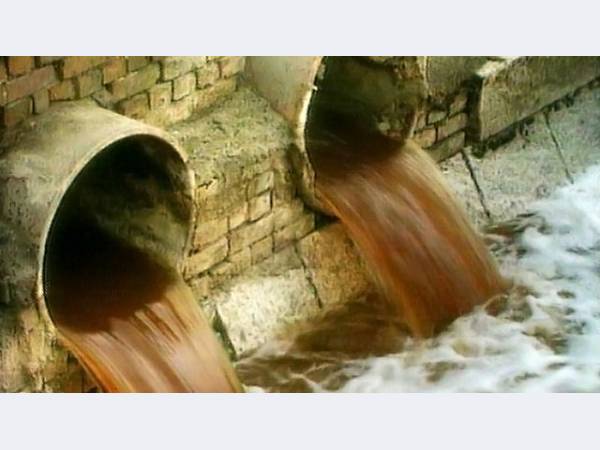 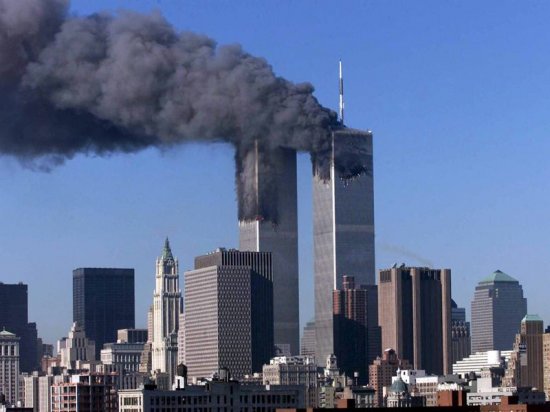 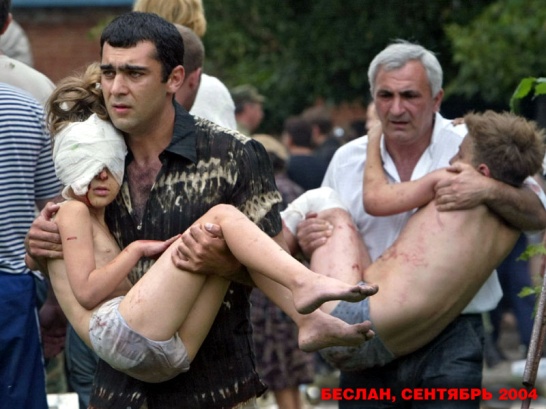 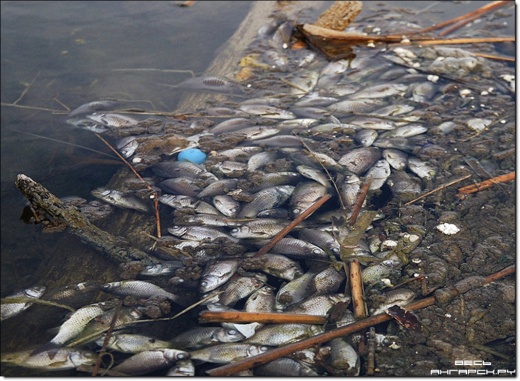 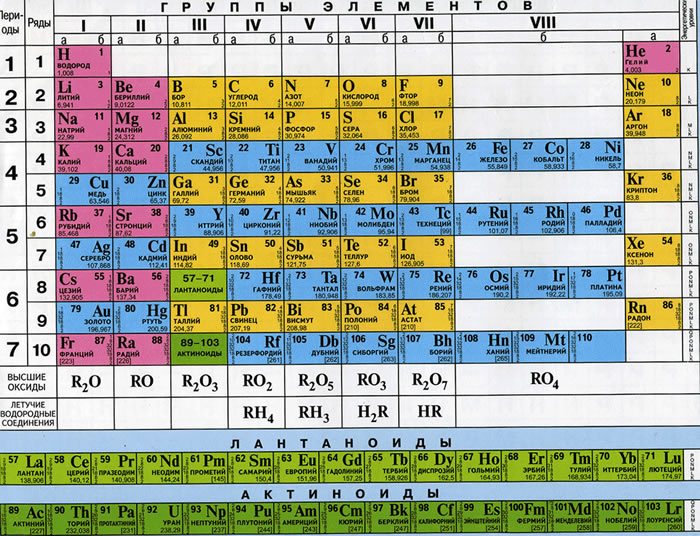 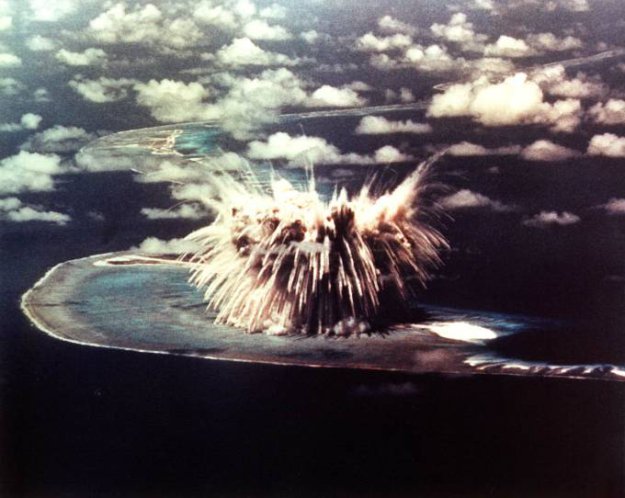 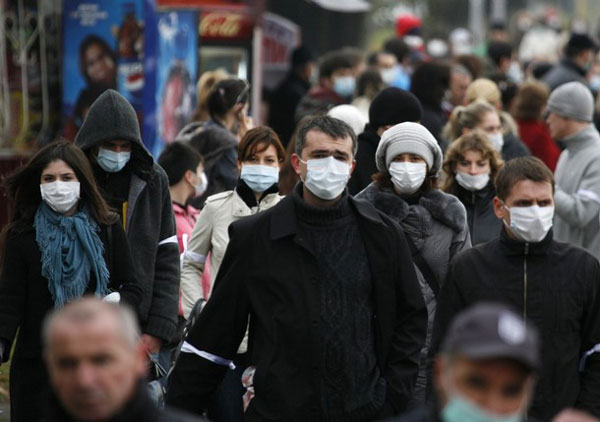 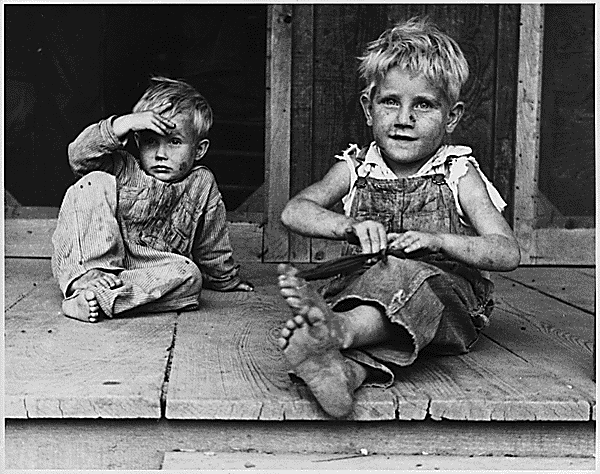 SEE-THINK-WONDER
-What do you see?-what do you think about that?-What does it make you wonder? (speculate what you think about these photos. share and justify it with  your  partner and come to a consensus)
Future
Will + Infinitive/Won’t + Infinitive/
I think ..., I hope ..., I'm sure ...
Example:
I think Labour will win the next election.
I hope you'll come and visit me.
I'm sure you'll pass your exams.

 Complete the sentences

People ____ live on the Moon in 100 years.
The cars ____ fly.
People ____read the books.
The cars ____ use solar energy.
What will happen 
with our planet in 100 years?

I think our planet...
People...
Children...
Students...
Animals...

Your ideas.
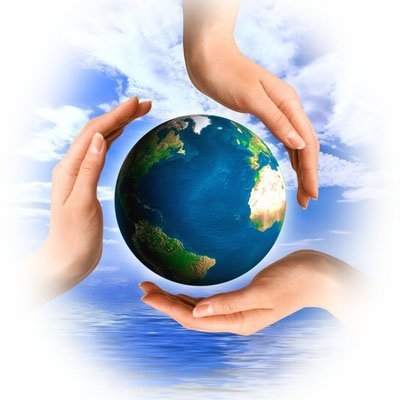 2013 year is declared the year of environmental culture and environmental protection
IFAW - International Fund for Animal Welfare
WWF – World Wildlife Fund
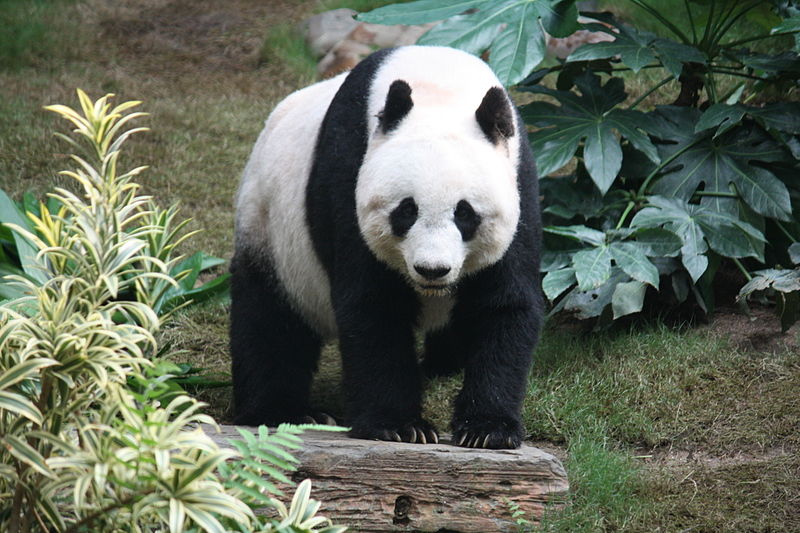 The Panda has become 
the symbol of  WWF
WHO - World Health Organization
GREENPEACE